ALKALOIDS
Alkaloids are a group of nitrogen-containing bases. Most of them are drugs. 
In addition to carbon, hydrogen and nitrogen, alkaloids may also contain oxygen, sulfur and, more rarely, other elements such as chlorine, bromine, and phosphorus.
Only a few (like caffeine) are derived from purines or pyrimidines, while the large majority is produced from amino acids.
Medicinal action of various alkaloids
Morphine synthesis: Two tyrosine rings condense and form the basic structure of morphine that is subsequently modified.
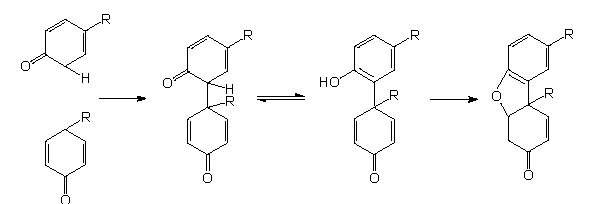 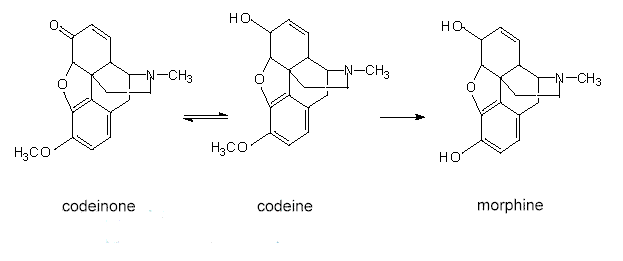 Morphine - SAR
Phenolic OH 
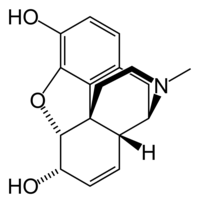  Aromatic ring
Required
Required
 N-methyl group
Ether bridge 
Required
Not Required
 Double bond at 7-8
6-alcohol 
Not Required
Not Required
Biosynthesis of Tropane: The starting compound of this synthesis is ornithine, methylornithine is the first intermediate.
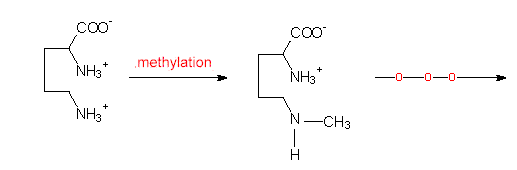 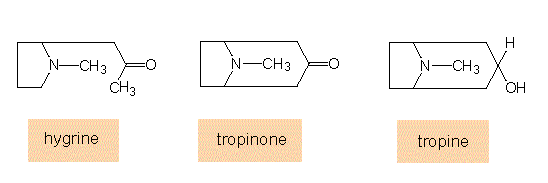 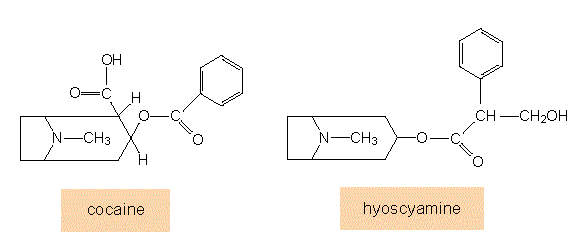 Tyrosine derivatives: Synthesis of Benzylisoquinolines, Starting with two molecule of Tyrosine
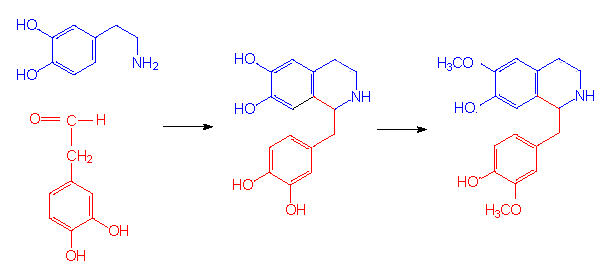 Benzylisoquinoline